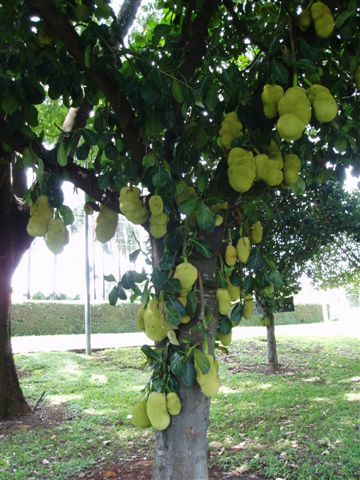 ХЛЕБНОЕ  ДЕРЕВО
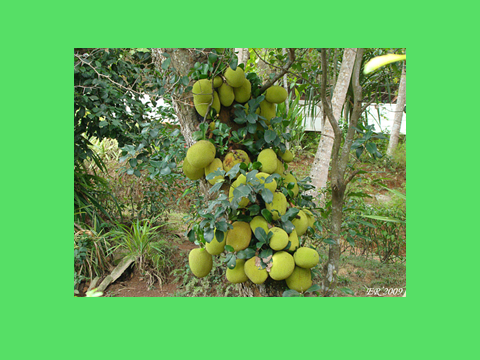 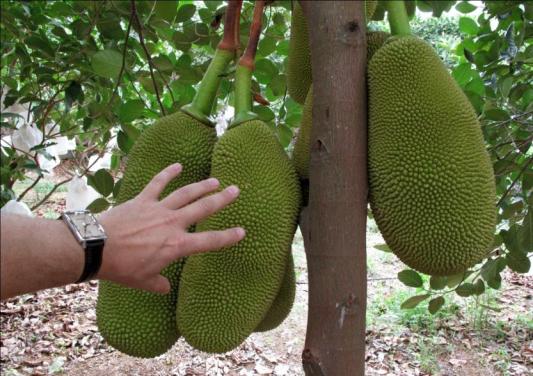 Особенно впечатляют черешки, на которых висят эти хлебные ягодки!
ПЛОДЫ ХЛЕБНОГО  ДЕРЕВА
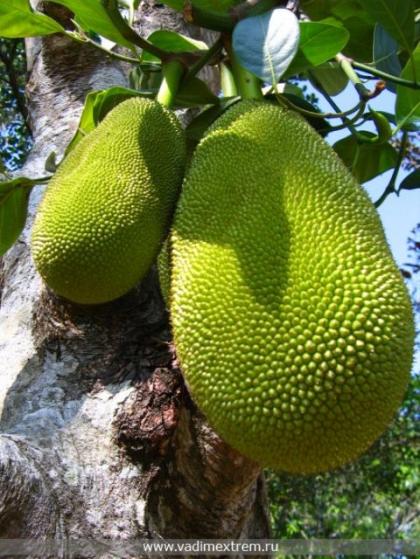 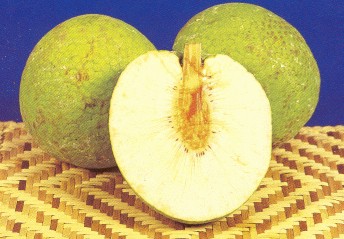 ЖАРЕННЫЙ  ХЛЕБ
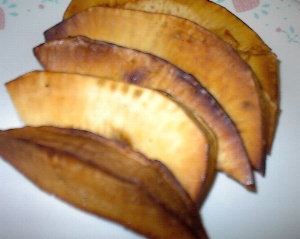 Дынное дерево
Испанские завоеватели XVI века, впервые увидев в Панаме папайю, поразились видом почти десятиметровых растений-деревьев, голые стволы которых под небольшими ажурными кронами-зонтиками из крупных пальчатых листьев были плотно увешаны желто-зелеными плодами. Еще большее удивление вызвал вкус плодов: они по вкусу напоминали бахчевые дыни, хотя и были несколько слаще.
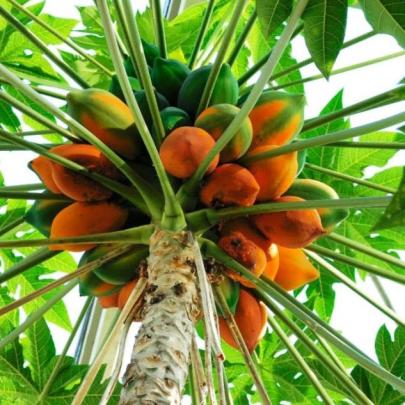 «МОЛОЧНАЯ СОСКА»
В Бразилии есть дерево под названием "молочная соска". Если ткнуть ножом в ствол этого дерева, то из коры потечет растительное "молоко". За один раз дерево может дать около 4 л молока, которое перед употреблением достаточно лишь разбавить водой и прокипятить.
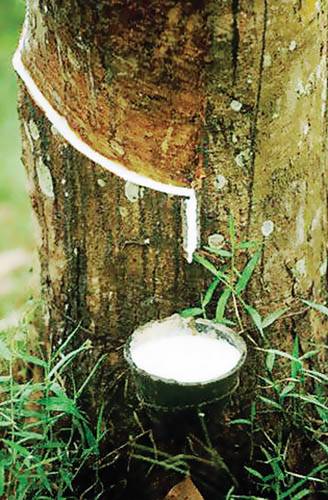 «Капустное дерево».
«Капустное дерево». Представляете, есть даже такое! Оно важно расположилось и неплохо прижился на территории Новой Зеландии.
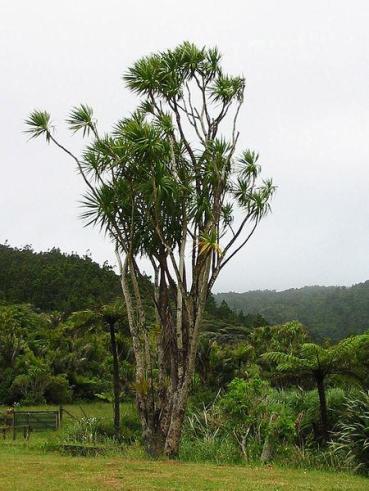 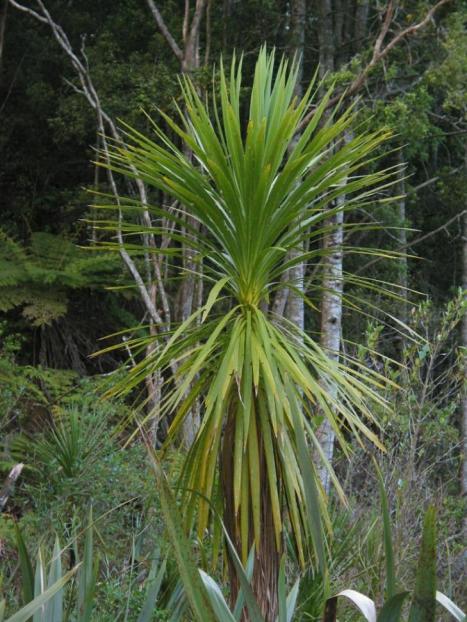 В Полинезии
 имеется
 шпинатное дерево 
со съедобными листьями.
«Посудное горлышко» (Лагенария)
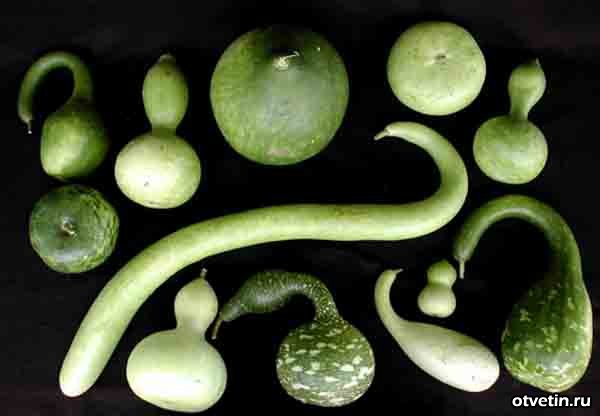 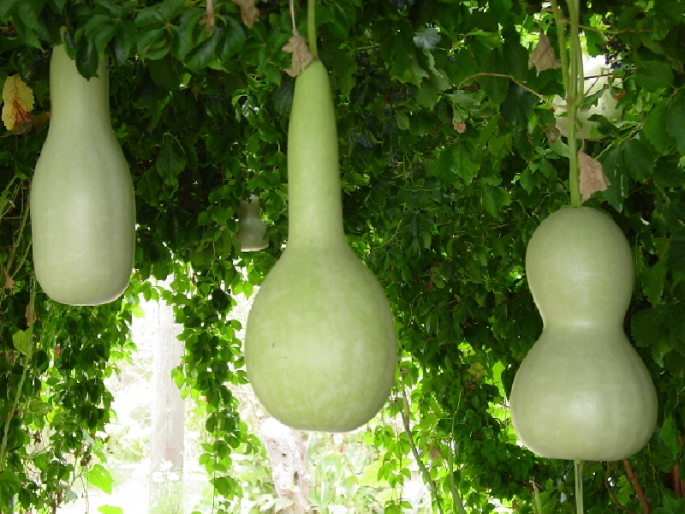 Посуда и игрушки из   Лагенарии
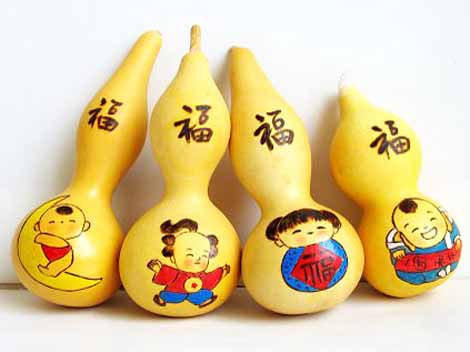 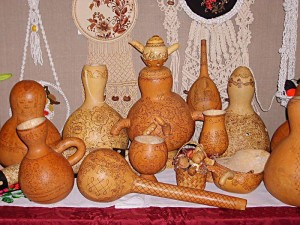 Колбасное дерево
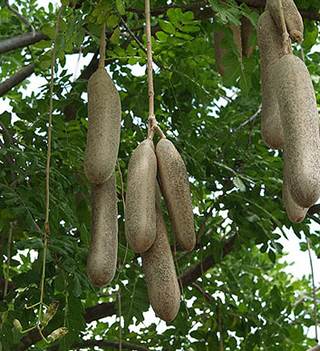 Зрелые — одревесневшие, и незрелые — более мягкие, растительные колбасы несъедобны. Удивительны и особенности цветения колбасного дерева. Красные воронковидные цветки раскрываются вечером и цветут ночью. К утру многие из них опадают, нередко сплошь усеивая землю.
Бутылочное дерево
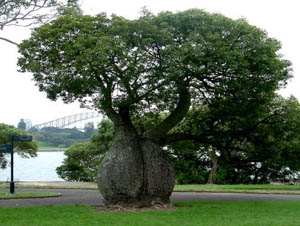 Бутылочные деревья
 очень разные
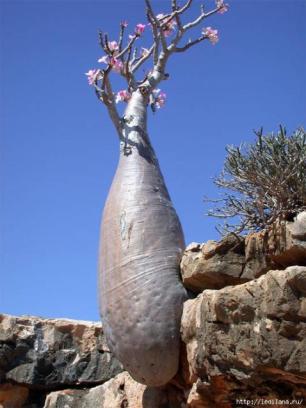 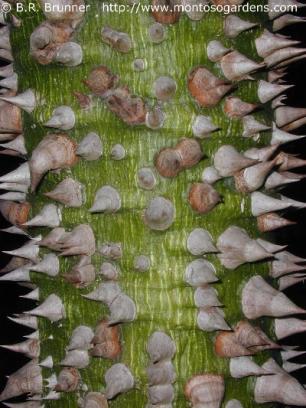 Конфетное дерево
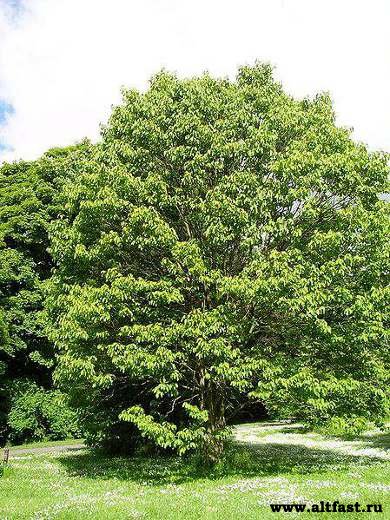 Ховения сладкая
Плоды конфетного дерева
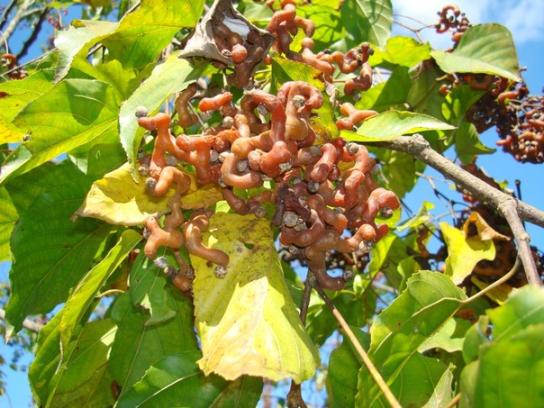 Плоды перечного дерева
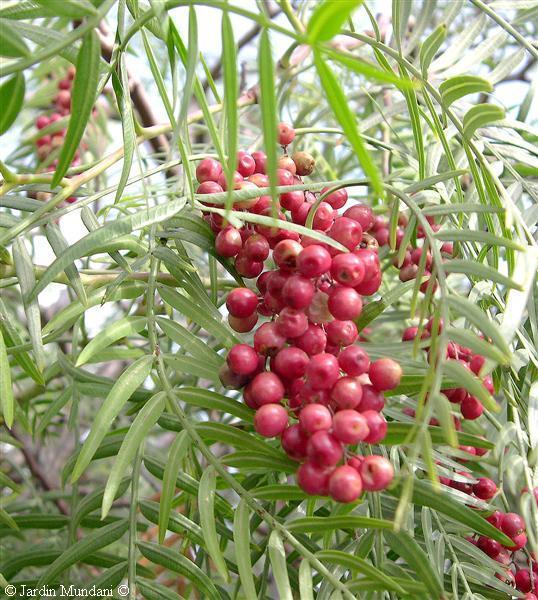 Томатное дерево
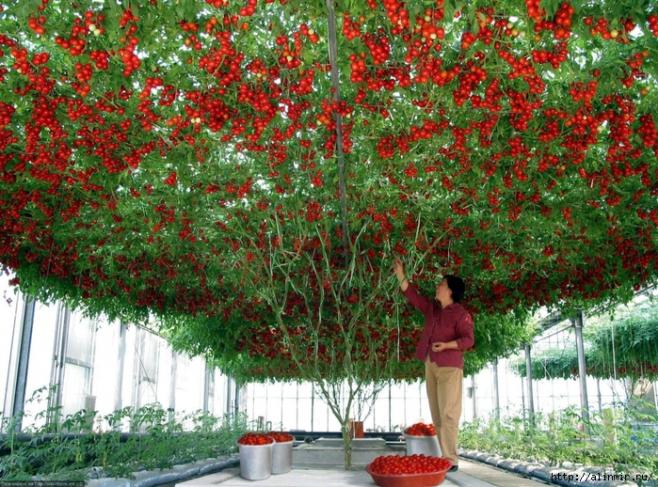 Масляное дерево
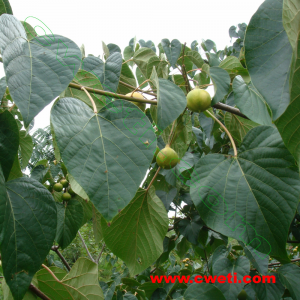 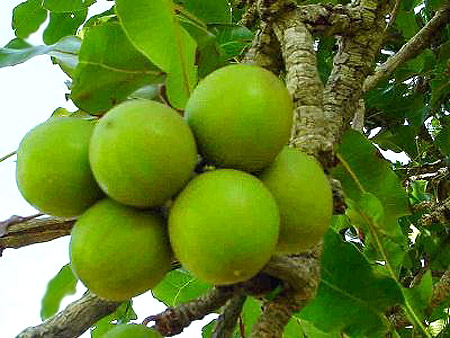 Разные виды
Уксусное дерево
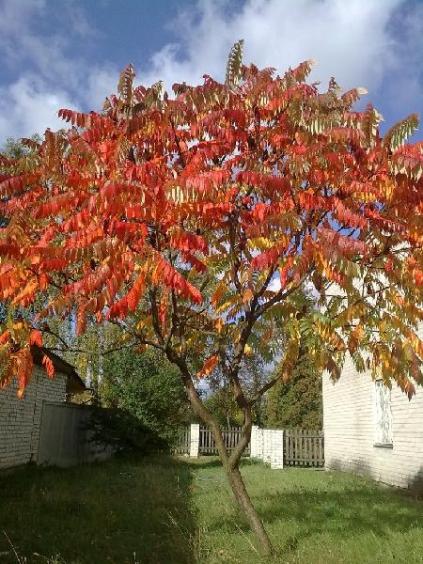 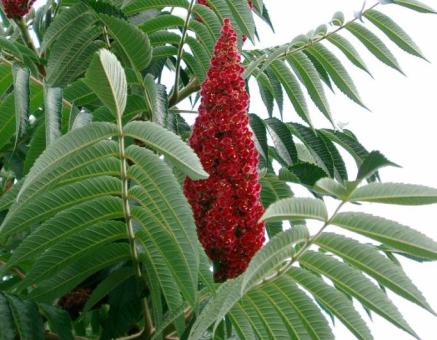 Сырное дерево
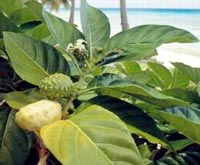 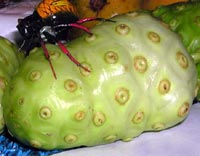 Огуречное дерево
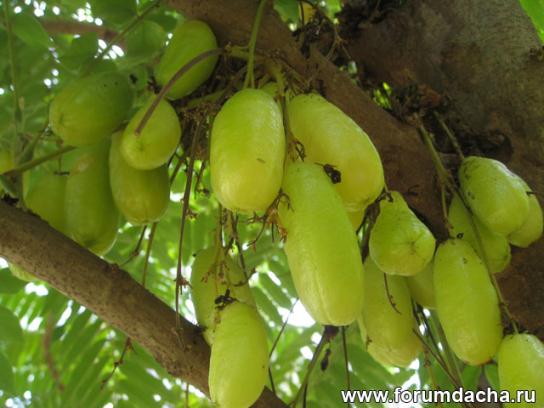 мыльное дерево
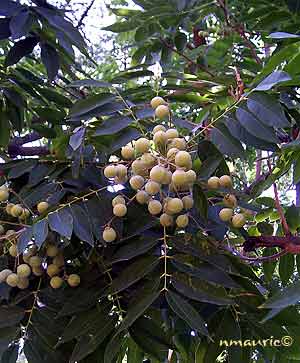 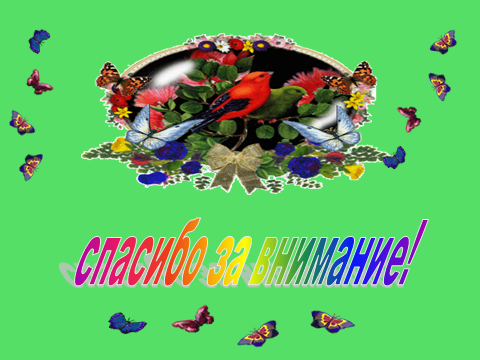 РЕСУРСЫ
http://images.yandex.ru/yandsearch?source=wiz&fp=0&text=%D1%85%D0%BB%D0%B5%D0%B1%D0%BD%D0%BE%D0%B5%20%D0%B4%D0%B5%D1%80%D0%B5%D0%B2%D0%BE&noreask=1&pos=15&lr=39&rpt=simage&uinfo=ww-1349-wh-630-fw-1124-fh-448-pd-1&img_url=http%3A%2F%2Fwww.tbg-brand.ru%2Fuploads%2Fforum%2Fimages%2Fhlebnoe_derevo.jpg –хлебное дерево
http://images.yandex.ru/yandsearch?source=wiz&fp=0&text=%D1%85%D0%BB%D0%B5%D0%B1%D0%BD%D0%BE%D0%B5%20%D0%B4%D0%B5%D1%80%D0%B5%D0%B2%D0%BE&noreask=1&pos=22&lr=39&rpt=simage&uinfo=ww-1349-wh-630-fw-1124-fh-448-pd-1&img_url=http%3A%2F%2Fstat17.privet.ru%2Flr%2F0a09adaab842acbd179af2cfc5dd6eea –хлебное дерево
http://images.yandex.ru/yandsearch?source=wiz&fp=0&text=%D1%85%D0%BB%D0%B5%D0%B1%D0%BD%D0%BE%D0%B5%20%D0%B4%D0%B5%D1%80%D0%B5%D0%B2%D0%BE&noreask=1&pos=17&lr=39&rpt=simage&uinfo=ww-1349-wh-630-fw-1124-fh-448-pd-1&img_url=http%3A%2F%2Fsfw.so%2Fuploads%2Fposts%2F2009-03%2Fthumbs%2F1237399986_655421.jpg –плоды хлебного дерева
http://images.yandex.ru/yandsearch?source=wiz&fp=0&text=%D1%85%D0%BB%D0%B5%D0%B1%D0%BD%D0%BE%D0%B5%20%D0%B4%D0%B5%D1%80%D0%B5%D0%B2%D0%BE&noreask=1&pos=14&lr=39&rpt=simage&uinfo=ww-1349-wh-630-fw-1124-fh-448-pd-1&img_url=http%3A%2F%2Fblogs.rhsmith.umd.edu%2Fciberfellows%2Ffiles%2F2010%2F07%2Fbreadfruit2.jpg - плоды хлебного дерева в разрезе
http://images.yandex.ru/yandsearch?source=wiz&fp=1&uinfo=ww-1349-wh-630-fw-1124-fh-448-pd-1&p=1&text=%D1%85%D0%BB%D0%B5%D0%B1%D0%BD%D0%BE%D0%B5%20%D0%B4%D0%B5%D1%80%D0%B5%D0%B2%D0%BE&noreask=1&pos=35&rpt=simage&lr=39&img_url=http%3A%2F%2Fimages3.wikia.nocookie.net%2F__cb20060219223348%2Frecipes%2Fimages%2Fe%2Fe0%2FFried_Breadfruit.jpg – жаренный хлеб
http://images.yandex.ru/yandsearch?text=%D0%B4%D1%8B%D0%BD%D0%BD%D0%BE%D0%B5%20%D0%B4%D0%B5%D1%80%D0%B5%D0%B2%D0%BE&img_url=http%3A%2F%2Ffuza.ru%2Fuploads%2Fposts%2F2013-05%2F1369045667_dynnoe-derevo-ili-papajya_1321.jpg&pos=4&rpt=simage&lr=39&noreask=1&source=wiz  дынное дерево
http://images.yandex.ru/yandsearch?source=psearch&text=%D1%80%D0%B0%D1%81%D1%82%D0%B5%D0%BD%D0%B8%D0%B5%C2%AB%D0%BC%D0%BE%D0%BB%D0%BE%D1%87%D0%BD%D0%B0%D1%8F%20%D1%81%D0%BE%D1%81%D0%BA%D0%B0%C2%BB%D1%84%D0%BE%D1%82%D0%BE&fp=0&pos=0&rpt=simage&lr=39&uinfo=ww-1349-wh-630-fw-1124-fh-448-pd-1&img_url=http%3A%2F%2Fimg13.nnm.ru%2F0%2F7%2F4%2F7%2Fd%2Fd9d610c71e170bc89a6b71cde6c.jpg «молочная соска»
http://images.yandex.ru/yandsearch?source=psearch&text=%D1%88%D0%BF%D0%B8%D0%BD%D0%B0%D1%82%D0%BD%D0%BE%D0%B5%20%D0%B4%D0%B5%D1%80%D0%B5%D0%B2%D0%BE&fp=0&pos=0&rpt=simage&lr=39&uinfo=ww-1349-wh-630-fw-1124-fh-448-pd-1&img_url=http%3A%2F%2Fromeok.narod.ru%2Fweb%2F20021201%2FIMG_0641.jpg – шпинатное дерево
http://images.yandex.ru/yandsearch?text=%D0%BB%D0%B0%D0%B3%D0%B5%D0%BD%D0%B0%D1%80%D0%B8%D1%8F&img_url=http%3A%2F%2Fotvetin.ru%2Fuploads%2Fposts%2F2010-02%2F1267342278_lagenariya-glavnaya.jpg&pos=6&rpt=simage&lr=39&noreask=1&source=wiz –лагенария
http://images.yandex.ru/yandsearch?source=wiz&fp=0&text=%D0%BB%D0%B0%D0%B3%D0%B5%D0%BD%D0%B0%D1%80%D0%B8%D1%8F&noreask=1&pos=25&lr=39&rpt=simage&uinfo=ww-1349-wh-630-fw-1124-fh-448-pd-1&img_url=http%3A%2F%2Fimg169.imageshack.us%2Fimg169%2F4065%2Fsukabaife5.png –лагенария
http://images.yandex.ru/yandsearch?source=wiz&fp=3&uinfo=ww-1349-wh-630-fw-1124-fh-448-pd-1&p=3&text=%D0%BB%D0%B0%D0%B3%D0%B5%D0%BD%D0%B0%D1%80%D0%B8%D1%8F&noreask=1&pos=116&rpt=simage&lr=39&img_url=http%3A%2F%2Farts.cultural-china.com%2FchinaWH%2Fimages%2Farbigimages%2F278b5cb55e86441bf6a98003238d08a5.jpg – лагенария
http://images.yandex.ru/yandsearch?source=wiz&fp=4&uinfo=ww-1349-wh-630-fw-1124-fh-448-pd-1&p=4&text=%D0%BB%D0%B0%D0%B3%D0%B5%D0%BD%D0%B0%D1%80%D0%B8%D1%8F&noreask=1&pos=139&rpt=simage&lr=39&img_url=http%3A%2F%2Fwww.artpopulaire.ru%2Fwp-content%2Fuploads%2F2012%2F07%2F202001402-300x225.jpg посуда из лагенарии
http://images.yandex.ru/yandsearch?source=wiz&fp=1&uinfo=ww-1349-wh-630-fw-1124-fh-448-pd-1&p=1&text=%D0%BA%D0%BE%D0%BB%D0%B1%D0%B0%D1%81%D0%BD%D0%BE%D0%B5%20%D0%B4%D0%B5%D1%80%D0%B5%D0%B2%D0%BE&noreask=1&pos=44&rpt=simage&lr=39&img_url=http%3A%2F%2Fd3mlntcv38ck9k.cloudfront.net%2Fcontent%2Fkonspekt_image%2F11582%2F09bcc73e43c74aa04bf3d1c7d7be7919.jpg –колбасное дерево
http://images.yandex.ru/yandsearch?text=%D0%BA%D0%B0%D0%BF%D1%83%D1%81%D1%82%D0%BD%D0%BE%D0%B5%20%D0%B4%D0%B5%D1%80%D0%B5%D0%B2%D0%BE%20%D1%84%D0%BE%D1%82%D0%BE&img_url=http%3A%2F%2Fgorod.tomsk.ru%2Fi%2Fu%2F860%2F450px-Cabbage_tree.jpg&pos=1&rpt=simage&lr=39&noreask=1&source=wiz – «капустное дерево»
http://images.yandex.ru/yandsearch?text=%D0%B1%D1%83%D1%82%D1%8B%D0%BB%D0%BE%D1%87%D0%BD%D0%BE%D0%B5%20%D0%B4%D0%B5%D1%80%D0%B5%D0%B2%D0%BE&img_url=http%3A%2F%2Fwww.turoboz.ru%2Fimages%2F2901-3.jpg&pos=0&rpt=simage&lr=39&noreask=1&source=wiz – бутылочное дерево
http://images.yandex.ru/yandsearch?source=wiz&fp=0&text=%D0%B1%D1%83%D1%82%D1%8B%D0%BB%D0%BE%D1%87%D0%BD%D0%BE%D0%B5%20%D0%B4%D0%B5%D1%80%D0%B5%D0%B2%D0%BE&noreask=1&pos=26&lr=39&rpt=simage&uinfo=ww-1349-wh-630-fw-1124-fh-448-pd-1&img_url=http%3A%2F%2Fimages.habervitrini.com%2Fgaleri%2Forg%2Fchorisia_speciosa_trunk_small.jpg – бутылочное дерево
http://images.yandex.ru/yandsearch?source=wiz&fp=3&uinfo=ww-1349-wh-630-fw-1124-fh-448-pd-1&p=3&text=%D0%B1%D1%83%D1%82%D1%8B%D0%BB%D0%BE%D1%87%D0%BD%D0%BE%D0%B5%20%D0%B4%D0%B5%D1%80%D0%B5%D0%B2%D0%BE&noreask=1&pos=112&rpt=simage&lr=39&img_url=http%3A%2F%2Fimg1.liveinternet.ru%2Fimages%2Fattach%2Fc%2F7%2F96%2F154%2F96154099_derevya36.jpg – бутылочное дерево
http://images.yandex.ru/yandsearch?text=%D0%BA%D0%BE%D0%BD%D1%84%D0%B5%D1%82%D0%BD%D0%BE%D0%B5%20%D0%B4%D0%B5%D1%80%D0%B5%D0%B2%D0%BE&fp=0&pos=0&uinfo=ww-1349-wh-630-fw-1124-fh-448-pd-1&rpt=simage&img_url=http%3A%2F%2Fmilaiw.narod.ru%2Fles%2Fimage%2Fimage_neo%2Fgov_4.jpg –конфетное дерево
http://images.yandex.ru/yandsearch?text=%D0%BA%D0%BE%D0%BD%D1%84%D0%B5%D1%82%D0%BD%D0%BE%D0%B5%20%D0%B4%D0%B5%D1%80%D0%B5%D0%B2%D0%BE&fp=0&pos=3&uinfo=ww-1349-wh-630-fw-1124-fh-448-pd-1&rpt=simage&img_url=http%3A%2F%2Funnatural.ru%2Fimages%2Funplant%2F9.jpg –плоды конфетного дерева
http://images.yandex.ru/yandsearch?text=%D0%BF%D0%B5%D1%80%D0%B5%D1%87%D0%BD%D0%BE%D0%B5%20%D0%B4%D0%B5%D1%80%D0%B5%D0%B2%D0%BE%20%D1%84%D0%BE%D1%82%D0%BE&fp=0&pos=1&uinfo=ww-1349-wh-630-fw-1124-fh-448-pd-1&rpt=simage&img_url=http%3A%2F%2Fimg1.liveinternet.ru%2Fimages%2Fattach%2Fc%2F8%2F100%2F648%2F100648409_Shinus20molle_enl.jpg – перечное дерево
http://images.yandex.ru/yandsearch?text=%D1%82%D0%BE%D0%BC%D0%B0%D1%82%D0%BD%D0%BE%D0%B5%20%D0%B4%D0%B5%D1%80%D0%B5%D0%B2%D0%BE%20%D1%84%D0%BE%D1%82%D0%BE&fp=0&pos=13&uinfo=ww-1349-wh-630-fw-1124-fh-448-pd-1&rpt=simage&img_url=http%3A%2F%2Fsphotos-c.ak.fbcdn.net%2Fhphotos-ak-prn1%2Fp480x480%2F540259_3455269675299_46976623_n.jpg –томатное дерево
http://images.yandex.ru/yandsearch?p=1&text=%D0%BC%D0%B0%D1%81%D0%BB%D1%8F%D0%BD%D0%BE%D0%B5%20%D0%B4%D0%B5%D1%80%D0%B5%D0%B2%D0%BE%20%D1%84%D0%BE%D1%82%D0%BE&fp=1&pos=37&uinfo=ww-1349-wh-630-fw-1124-fh-448-pd-1&rpt=simage&img_url=http%3A%2F%2Fallflowerspot.ru%2Fcache%2F18%2FBingImages_5989.png –масляное дерево
http://images.yandex.ru/yandsearch?text=%D0%BC%D0%B0%D1%81%D0%BB%D1%8F%D0%BD%D0%BE%D0%B5%20%D0%B4%D0%B5%D1%80%D0%B5%D0%B2%D0%BE%20%D1%84%D0%BE%D1%82%D0%BE&fp=0&pos=2&uinfo=ww-1349-wh-630-fw-1124-fh-448-pd-1&rpt=simage&img_url=http%3A%2F%2Fshkolazhizni.ru%2Fimg%2Fcontent%2Fi70%2F70576.jpg - масляное дерево
http://images.yandex.ru/yandsearch?text=%D1%83%D0%BA%D1%81%D1%83%D1%81%D0%BD%D0%BE%D0%B5%20%20%D0%B4%D0%B5%D1%80%D0%B5%D0%B2%D0%BE%20%D1%84%D0%BE%D1%82%D0%BE&fp=0&pos=2&uinfo=ww-1349-wh-630-fw-1124-fh-448-pd-1&rpt=simage&img_url=http%3A%2F%2Fimages.tiu.ru%2F272297_w100_h100_rhustyphina3.jpg– уксусное дерево
http://images.yandex.ru/yandsearch?p=1&text=%D1%83%D0%BA%D1%81%D1%83%D1%81%D0%BD%D0%BE%D0%B5%20%20%D0%B4%D0%B5%D1%80%D0%B5%D0%B2%D0%BE%20%D1%84%D0%BE%D1%82%D0%BE&fp=1&pos=56&uinfo=ww-1349-wh-630-fw-1124-fh-448-pd-1&rpt=simage&img_url=http%3A%2F%2Fcl89853.tmweb.ru%2Fwp-content%2Fuploads%2F2013%2F09%2FSumah.jpg уксусное дерево
http://images.yandex.ru/yandsearch?text=%D0%BE%D0%B3%D1%83%D1%80%D0%B5%D1%87%D0%BD%D0%BE%D0%B5%20%D0%B4%D0%B5%D1%80%D0%B5%D0%B2%D0%BE&img_url=http%3A%2F%2Fimg1.liveinternet.ru%2Fimages%2Fattach%2Fc%2F8%2F100%2F619%2F100619593_97_img_9218_1.jpg&pos=4&rpt=simage&lr=39&noreask=1&source=wiz  -огуречное дерево